4. tiedonkäsittely-toimintojen ja hermoston tutkiminen
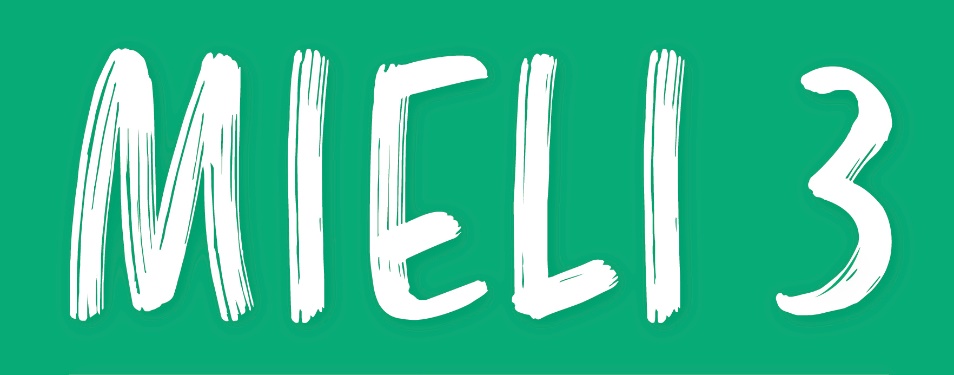 © Sanoma Pro, Tekijät ● Mieli 3 tietoa käsittelevä ihminen
Kvantitatiiviset aineistonkeruumenetelmät
Kyselyt: valmiita kysymys- tai väittämäsarjoja
 Psykologiset testit: samanlaisena toistettava sarja tehtäviä
vain psykologien käytössä
sisältää usein normiaineiston, johon ihmisen pärjäämistä verrataan
 Behavioraaliset menetelmät: testit, joissa mitataan usein tarkkuutta tai reaktioaikaa
esitetään usein tietokoneella
 Aivotutkimusmenetelmät: menetelmät, joilla tutkitaan aivojen rakennetta tai toimintaa
käytetään usein behavioraalisten menetelmien kanssa
© Sanoma Pro, Tekijät ● Mieli 3 tietoa käsittelevä ihminen
Kyselyt
Mitta-asteikko: tapa, jolla vastaukset pisteytetään
 Pituus:
yksi kysymys ei aina anna hyvää kuvaa mitattavasta ilmiöstä
monimutkaista ilmiötä kysyttävä monella kysymyksellä (esim. sanavaraston koko)
yksinkertaisempaa ilmiötä voidaan kysyä yhdellä kysymyksellä (esim. päänsärky)

 Esimerkki:
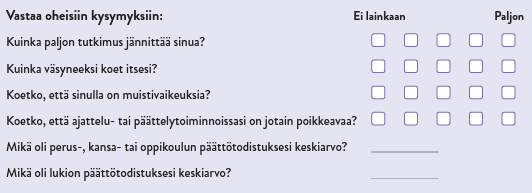 © Sanoma Pro, Tekijät ● Mieli 3 tietoa käsittelevä ihminen, Kuva: Mieli 3
Psykologiset testit ja behavioraaliset menetelmät
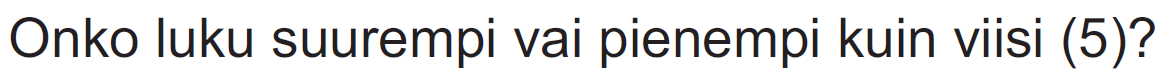 Psykologinen testi: testi, joka on vain psykologin käytössä
normiaineiston avulla verrataan ihmisen suoriutumista saman ikäryhmän muihin ihmisiin
käytetään etenkin potilastyössä

 Behavioraalinen testi: testi, joka mittaa usein nopeutta, tarkkuutta tai reaktioaikaa
ei yleensä ole normitettu (testille ei ole normiaineistoa)
käytetään usein aivotutkimusmenetelmien kanssa
käytetään usein myös potilastyössä
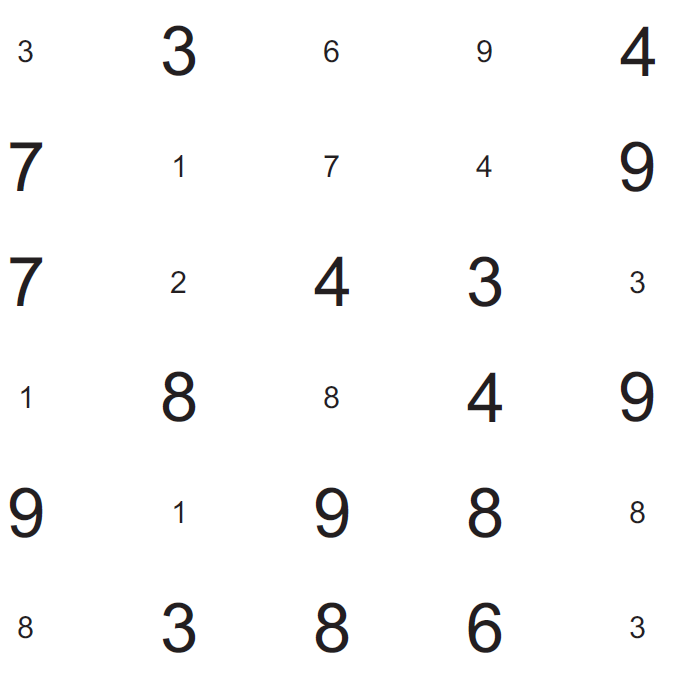 © Sanoma Pro, Tekijät ● Mieli 3 tietoa käsittelevä ihminen, Kuva: Eino Partanen
Aivojen rakenteen tutkimusmenetelmät
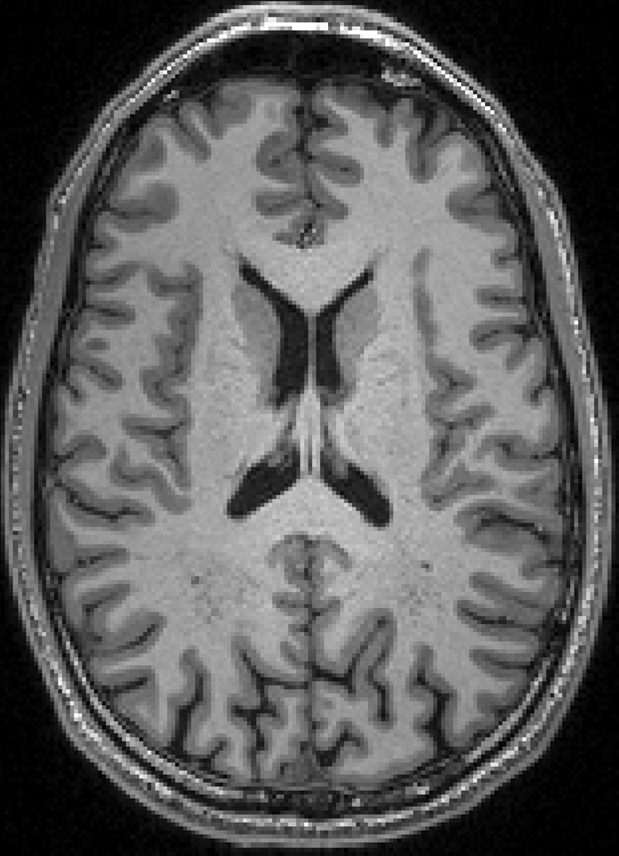 Tietokonetomografia (TT-kuvaus): aivojen röntgenkuva
nopea, mutta käyttää röntgensäteilyä
ei yleensä käytetä tutkimuksessa vaan potilastyössä
 Magneettikuvaus (MRI-kuvaus): aivojen rakenteen kuvantaminen
perustuu vesimolekyylien liikkeeseen voimakkaassa magneettikentässä
tarkkuus parhaimmillaan jopa muutaman millimetrin luokkaa
tarkkuus näkyy magneettikuvan pikselien koossa
© Sanoma Pro, Tekijät ● Mieli 3 tietoa käsittelevä ihminen, Kuva: Eino Partanen
Aivojen toiminnan tutkimusmenetelmät: PET ja fmri
Hermosolujen hapen- tai energiankulutusta mittaavat menetelmät
aktivoituessaan hermosolu kuluttaa happea ja energiaa 
 PET (positroniemissiotomografia): mittaa glukoosin kulutusta hermosoluissa
koehenkilön vereen ruiskutetaan radioaktiivista glukoosia, jonka hajoamisen PET-laite havaitsee
 fMRI (toiminnallinen magneettikuvaus): seuraa hermosolujen hapenkulutusta mittaamalla hapettuneen ja hapen luovuttaneiden punasolujen määrää aivojen eri osissa
 Tutkimusmenetelmän epäsuoruus: mittaavat hermosolujen toiminnan seurauksia (energian ja hapenkulutuksen lisääntymistä)
© Sanoma Pro, Tekijät ● Mieli 3 tietoa käsittelevä ihminen
Aivojen toiminnan tutkimusmenetelmät: EEG ja MEG
Hermosolujen toimintaa mittaavat menetelmät
hermosolut aktivoituvat usein yhdessä ja tuottavat suuren joukon hermoimpulsseja samaan aikaan  voidaan havaita myös pään pinnalta
 EEG (aivosähkökäyrä, elektroenkefalografia): mittaa aivojen hermosolujen samanaikaista sähköistä toimintaa (sähkökentän muutoksia)
 MEG (aivojen magneettikenttämittaus, magnetoenkefalografia): mittaa aivojen hermosolujen samanaikaista magneettista toimintaa (magneettikentän muutoksia)
© Sanoma Pro, Tekijät ● Mieli 3 tietoa käsittelevä ihminen
Aivotutkimusmenetelmien arviointia
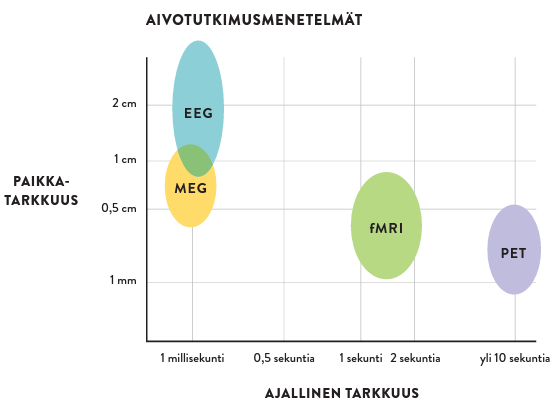 Ajallinen tarkkuus: kuinka tarkasti aivotoimintaa voidaan ajoittaa
 Paikkatarkkuus: kuinka tarkasti aktivoituvan aivoalueen sijainti voidaan selvittää
 Jos ajallinen tarkkuus on hyvä, paikkatarkkuus on usein huono ja päinvastoin
© Sanoma Pro, Tekijät ● Mieli 3 tietoa käsittelevä ihminen, Kuva: Mieli 3